1
Mod_03_18Autoproducer Credit Cover
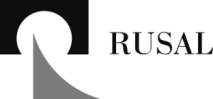 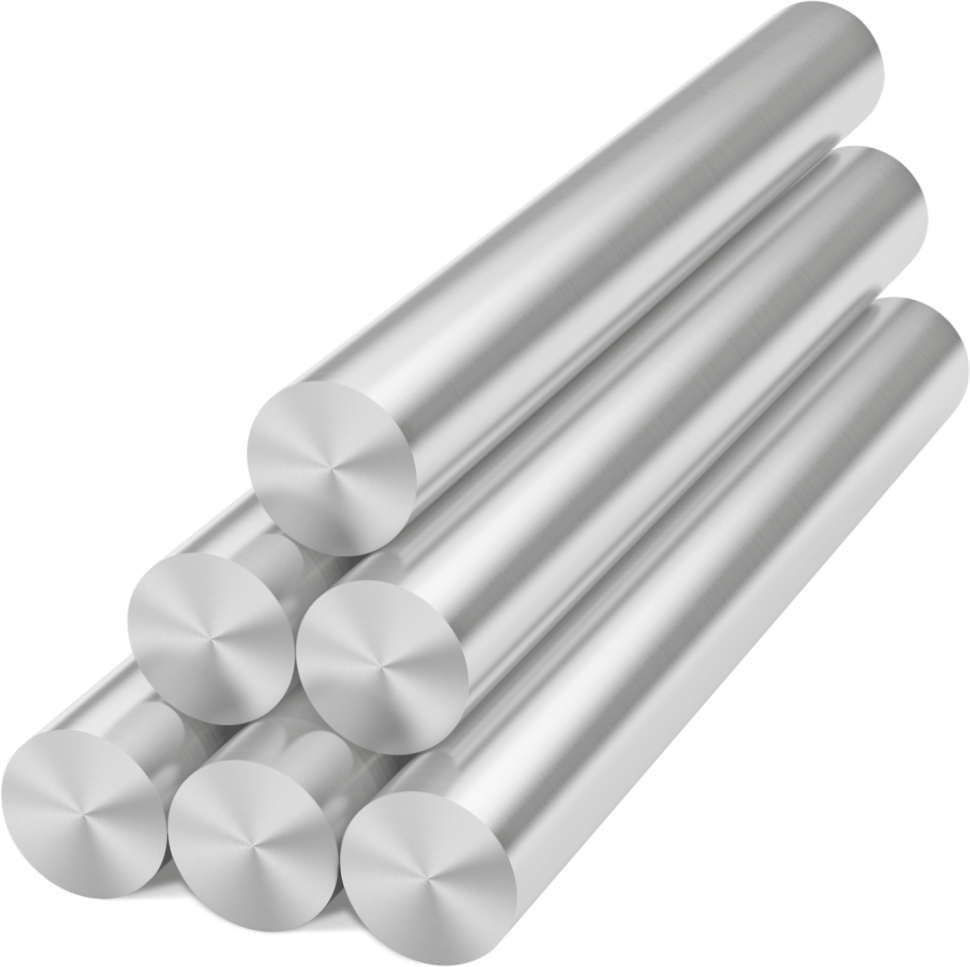 Autoproducers Credit CalculationAUGHINISH Alumina Ltd
Jan 2018
3
Aughinish historic delivery
4
Aughinish historic deliveryFreq Distribution over 10 years
99.6% availability in 2017
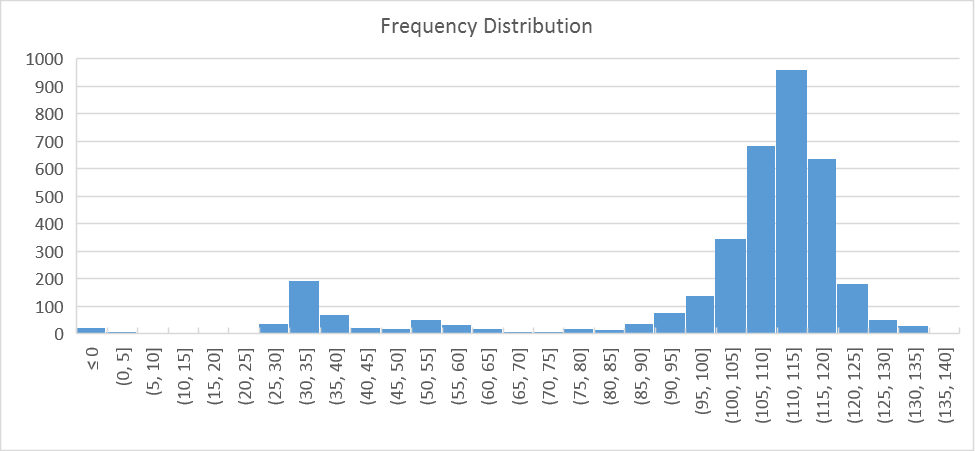 Consumption <10MW
2nd Tuesday in May
Delivery at 110MW
Or
Delivery at 35MW
5
Aughinish historic deliveryPhysical units
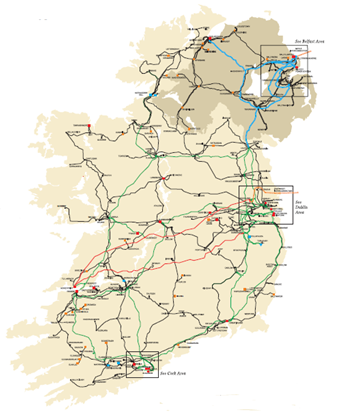 In-house
45MW
SK3
80MW
SK4 80MW
MEC 130MW
&
MIC
45MW
Station gate Delivery 115MW
[Speaker Notes: This is what we do
This is what an Autoproducer is intended to represent in the TSC Part A, B & C]
6
ISEM Strategy
7
ISEM Strategy
Steam needed for Alumina plant

Trading strategy
100% DAM
100% Balance Responsible

Minimal constraints
[Speaker Notes: Priority dispatch
I-SEM Allows volume to follow market signals]
8
Autoproducer Problem
9
Autoproducer Problem  Structure in the I-SEM TSC Part B
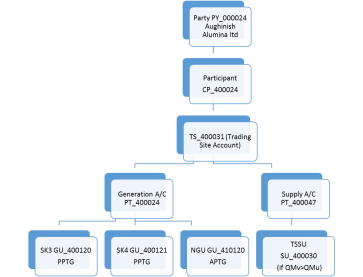 Netting Generator Unit Removed
Q imb
-45MW
-115MW
+80MW
+80MW
10
Autoproducer ProblemPhysical units
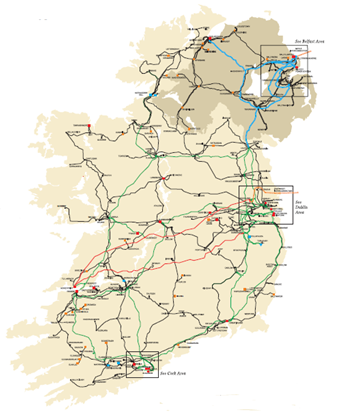 In-house
45MW
In-house
45MW
SK3
80MW
SK4 80MW
Station gate Delivery 115MW and
QExAnte = 115MW
Balancing Market Units
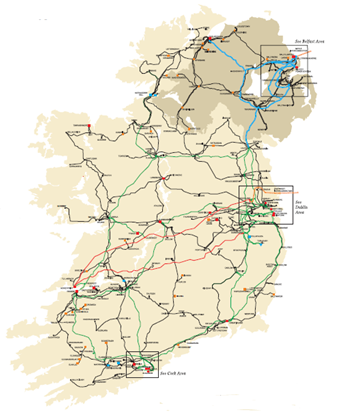 SK4 80MW
SK3
80MW
QM NGU TSSU - 45MW
TU
Virtual
QM SK4  80MW
QM SK3  80MW
QM TU =0 MW but QExAnte = 115MW
[Speaker Notes: This is what we do
This is what an Autoproducer is intended to represent in the TSC Part A, B & C]
11
Autoproducer ProblemPhysical units
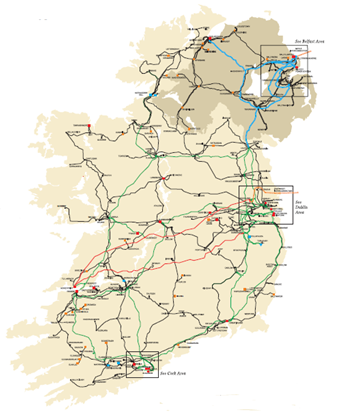 115MW Generator 

Qimb = +0MW
Balancing Market Units
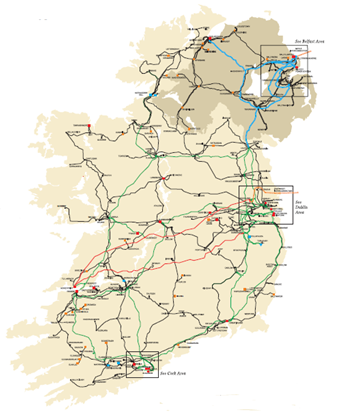 115MW Autoproducer

Qimb = +160MW and -160MW
[Speaker Notes: This is what we do
This is what an Autoproducer is intended to represent in the TSC Part A, B & C]
12
Implication
13
Implication
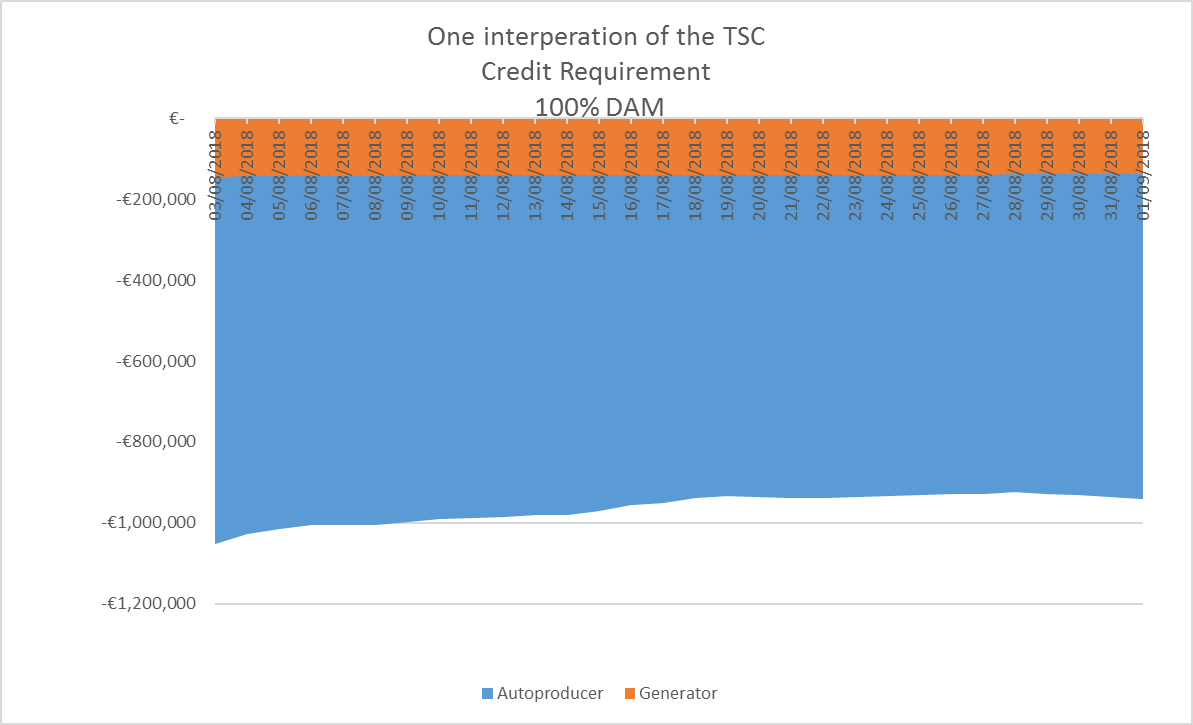 One Interpretation of Credit Requirement
100% DAM
100% Balance Responsible
14
ImplicationAutoproducer Excess Collateral (100% balance responsible)
€800,000
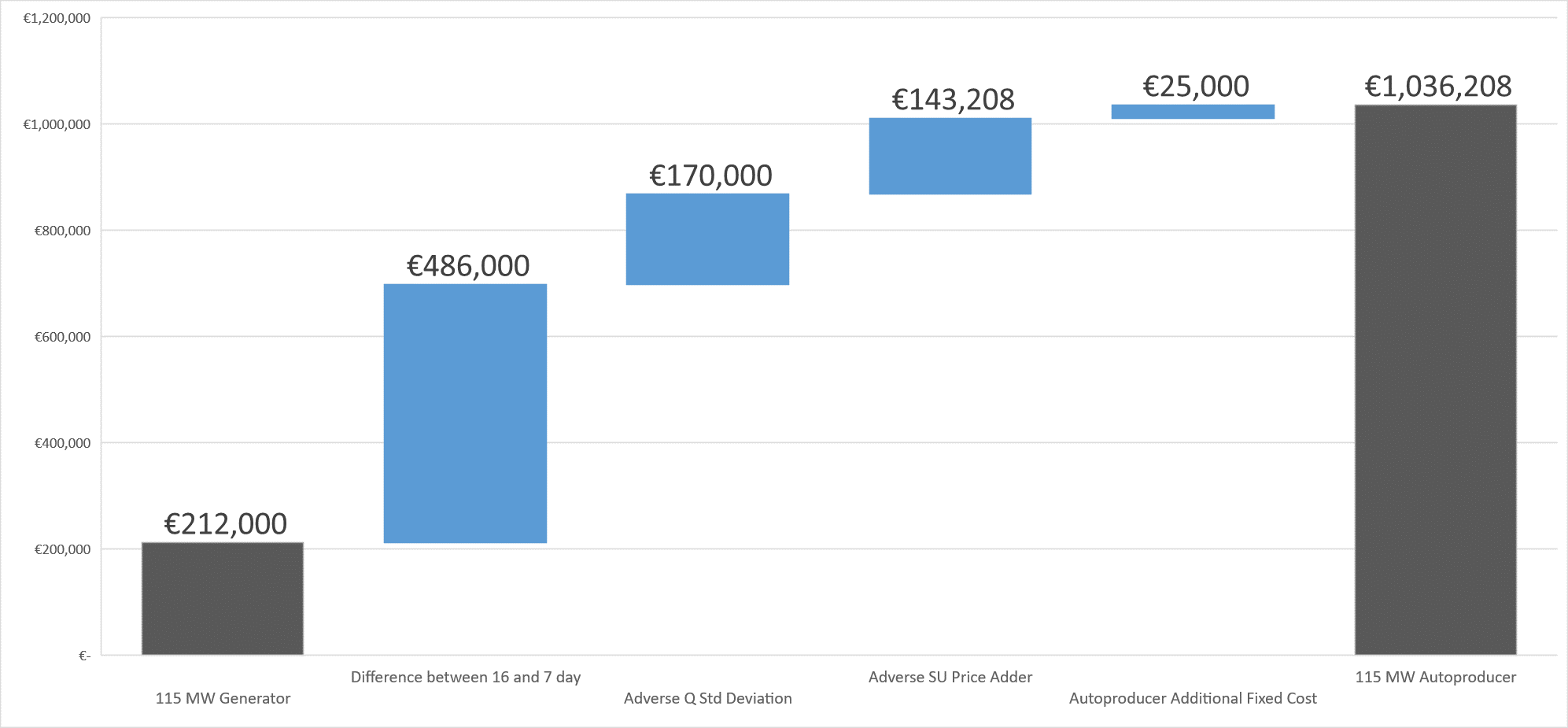 15
The I-SEM Solution
16
For all Units

GU Cashflow

CMU Cashflow

SU Cashflow

Registered to an Autoproducer Site
In
Settlement Day, d
For all
d in Sample Undefined Exposure Period, ω
The I-SEM Solution
17
Justification
18
Justification
Changes only affect Trading Site with a contiguous Autoproducer

Provides for equal treatment for all participants

Over collateralisation  (by one participant)

Bar DAM trading 
Spill into BM
Counter intuitive trading
Reduce liquidity in DAM
 
Would jeopardies the 700 jobs on site in West Limerick. 
The alternative price of steam would be uncompetitive in a global alumina market.

Increased carbon emissions

Discourages further investment in High Efficiency CHP
19
Conclusion
20
Conclusion
This is a correction of the code it aligns credit Calc with settlement of an Autoproducer

Autoproducers ExAnte trades (Trading Unit) are matched from their physical units. 		Qimb = +160MW and -160MW

Any participant should only be exposed to their imbalance position

Must be implemented for go-live
21
Questions
22
End
23
Implication
D+7
Today D=0
Today D+17
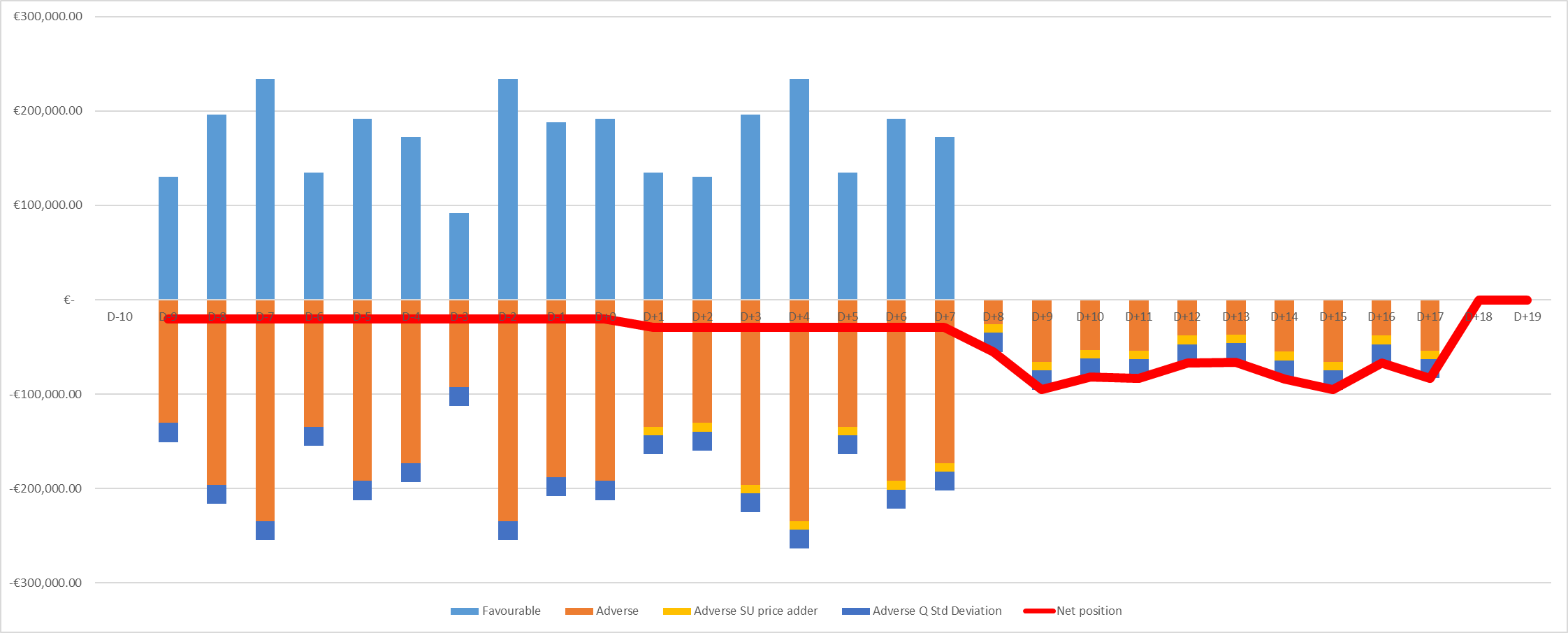 ∑ of the Red line = maybe € 800,000 𝑡𝑜 𝑎 𝑚𝑢𝑙𝑡𝑖𝑝𝑙𝑒
24
Definitions
Trading Site Supplier Unit
means a Supplier Unit that contains only the Demand within a Trading Site, and is settled on a net basis against the Generator Units on that Trading Site under the rules specified in the Code.

Trading Site
means one or more Generator Units and at most one Trading Site Supplier Unit of which, …… all Generator Units are covered by a single Connection Agreement, or ………all such Units are located on a Contiguous Site…..

Autoproducer Site
Unless not dispatchable…..must have separate metering for its import energy and export energy… A party must register Generation Units and Supplier Units separately for the purpose of a Trading Site
25
Aughinish historic delivery
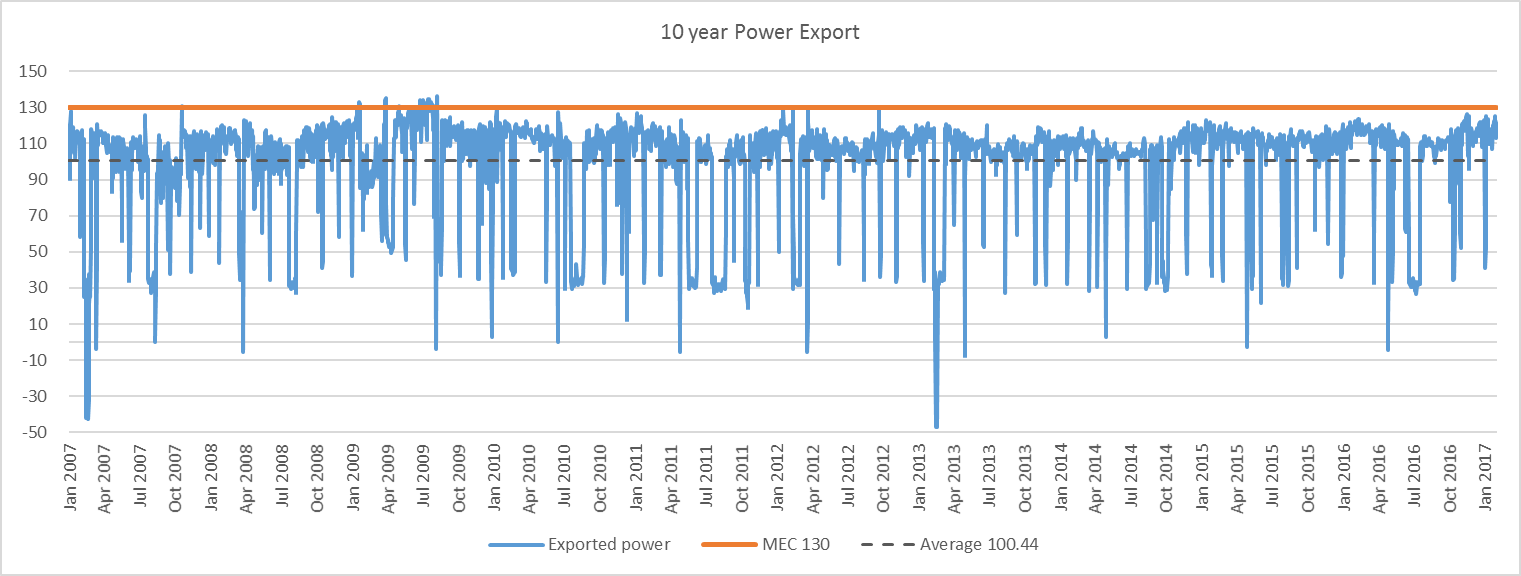 26
Aughinish historic delivery99.6% Reliability
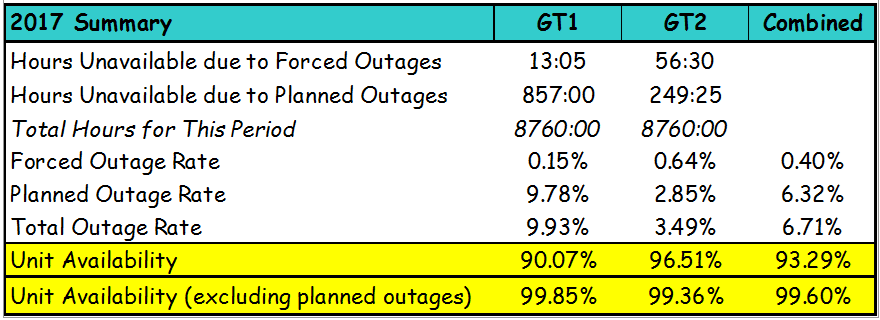